SAFETY!
DO IT
[Speaker Notes: *Technically we can’t ask if people have medical issues so the best way to bring up the topic with crew members is to ask whether there is anything that you would like me to know before heading out into the field?]
Safety Concerns
Distracted driving
Rugged, uneven terrain
Weather related
Heat stress
Dehydration/or hyponatremia 
Flash floods
Lightning
Wildfire
Abandoned mines
Biting/stinging insects
Wildlife encounters
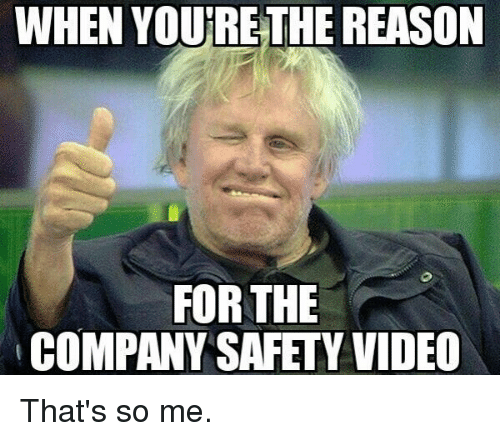 Do these on your own time…
Climb rocks
Play with venomous snakes
Talk to strangers
Walkabouts
Get that perfect selfie on the edge of a cliff
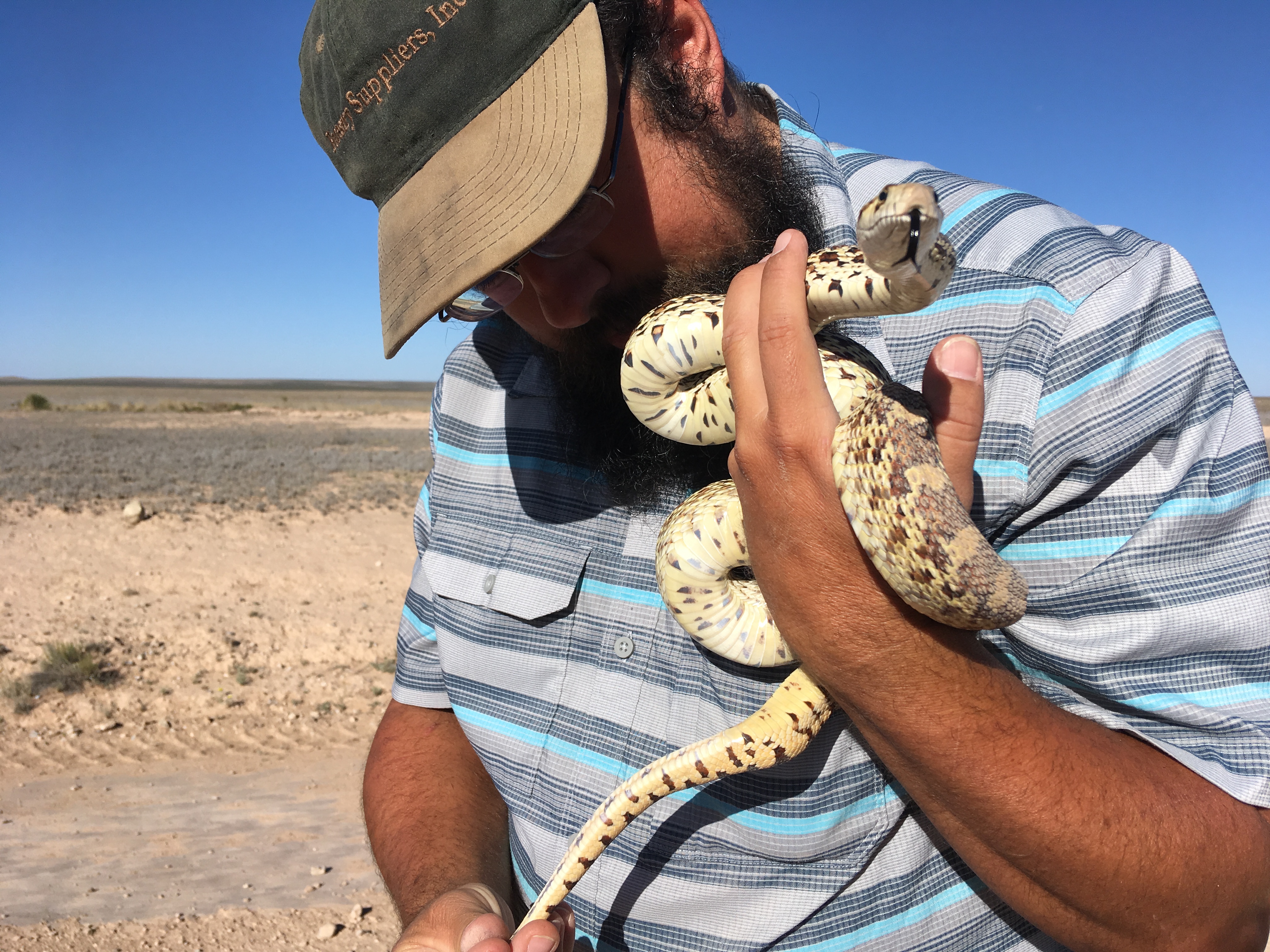 Road Safety
Follow the rules of the road.
Follow speed limit, consider weather, go an appropriate speed on gravel/dirt & know when 4wd will work versus when you need to turn around!
Make sure all objects are secured and that you and your crew know how to use tie-downs, ratchet straps, etc. 
Check your tires regularly
Take your time
Use a spotter
DO NOT TEXT AND DRIVE
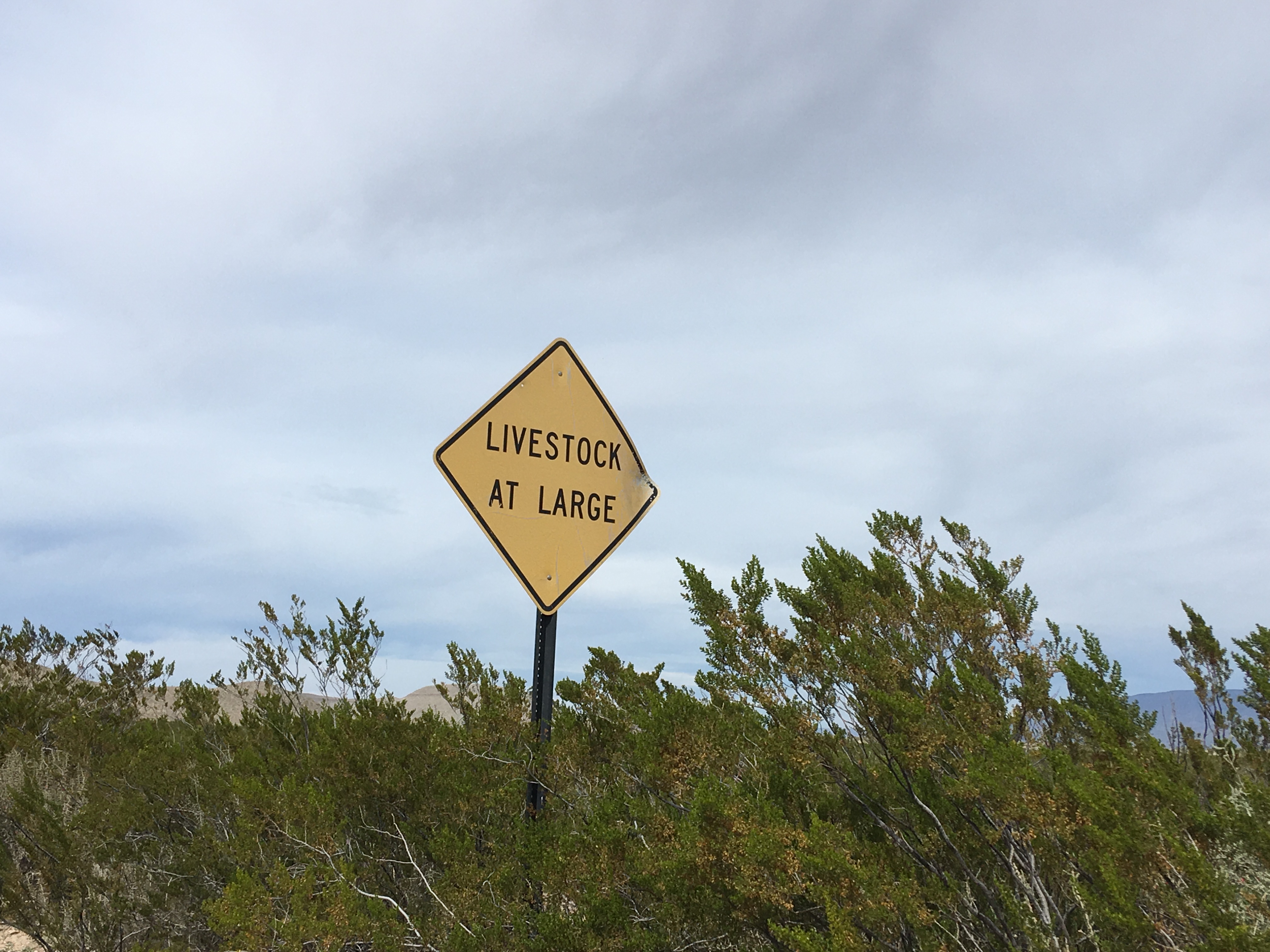 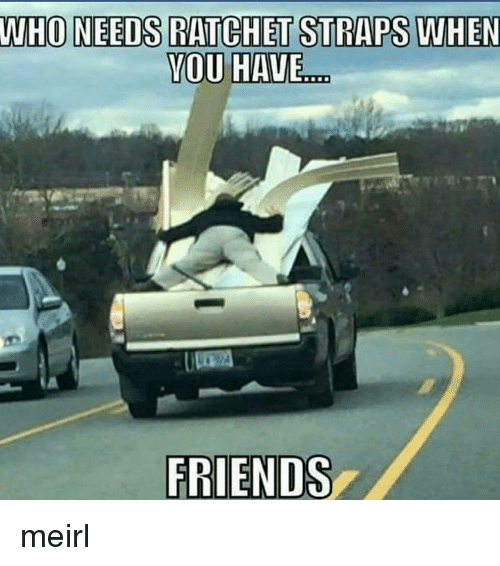 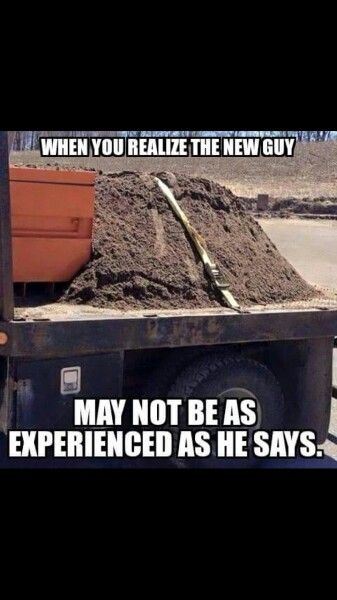 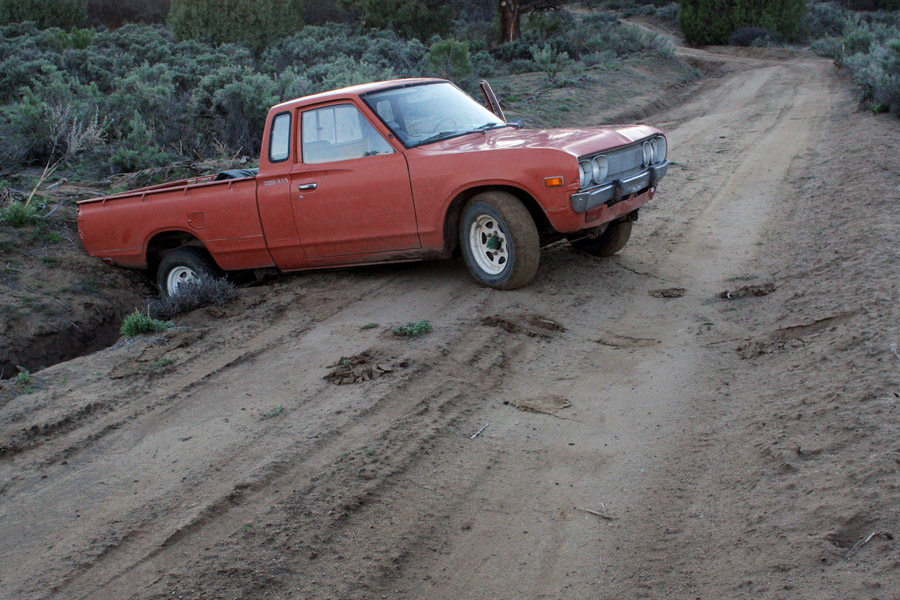 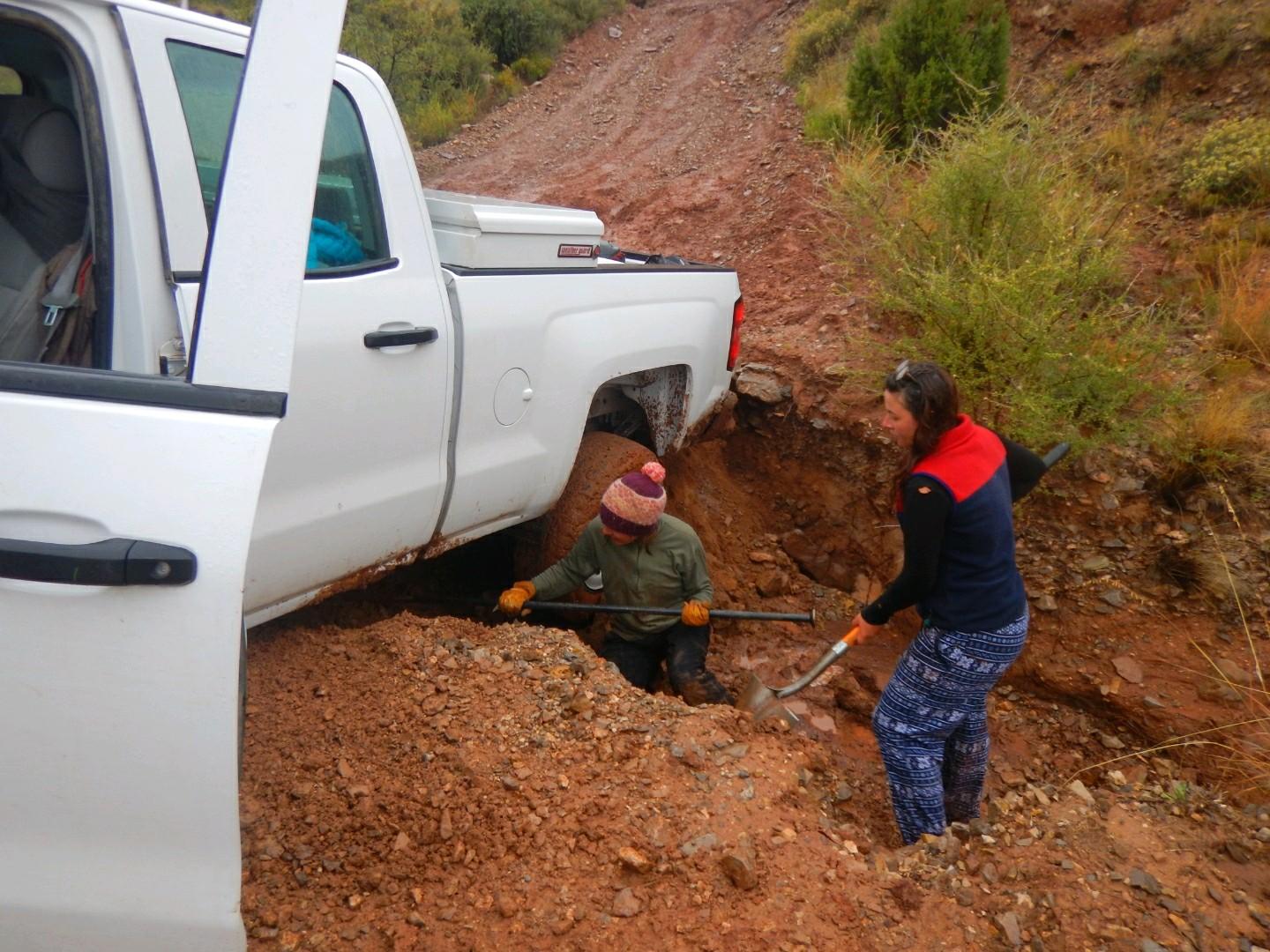 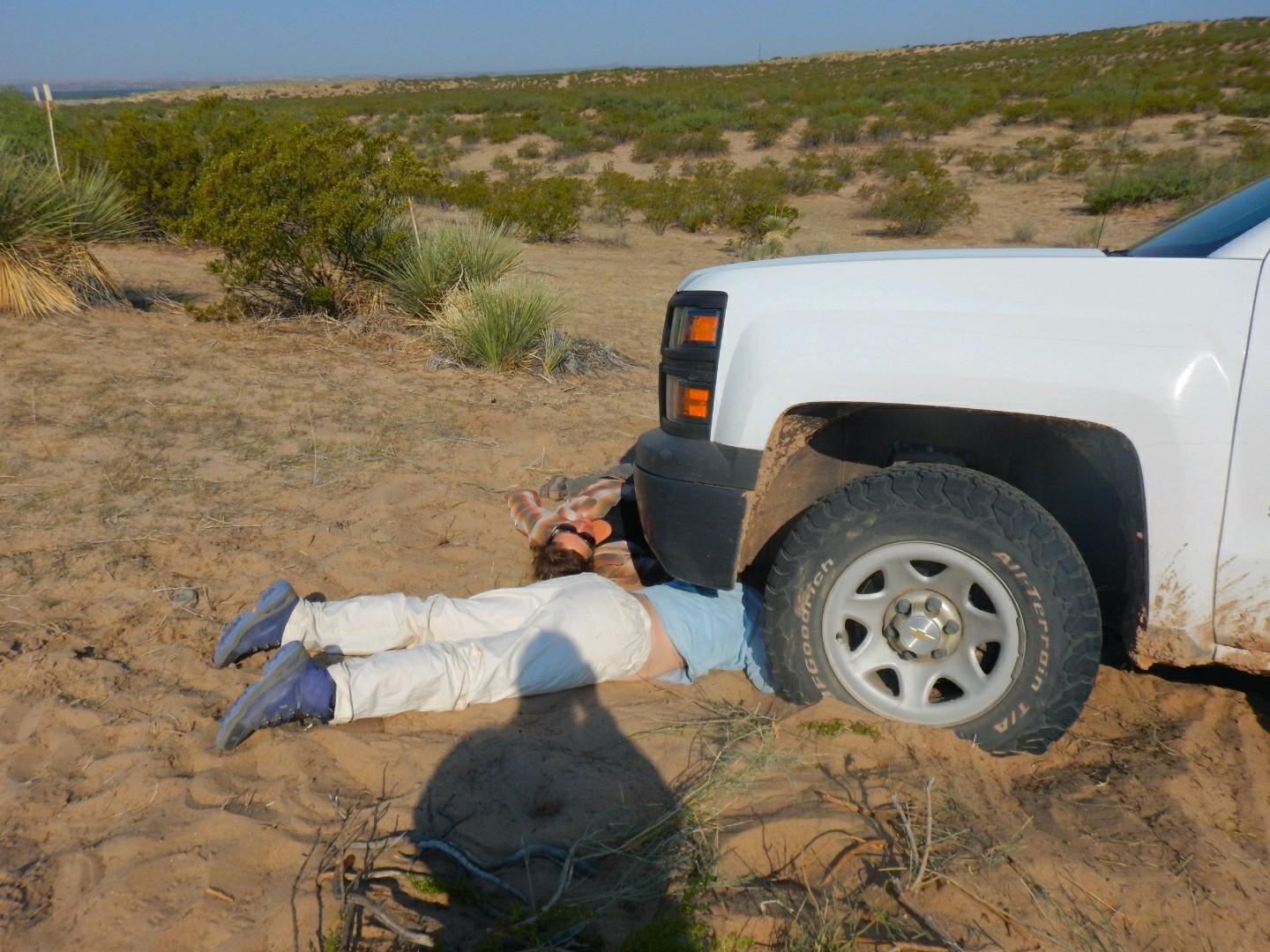 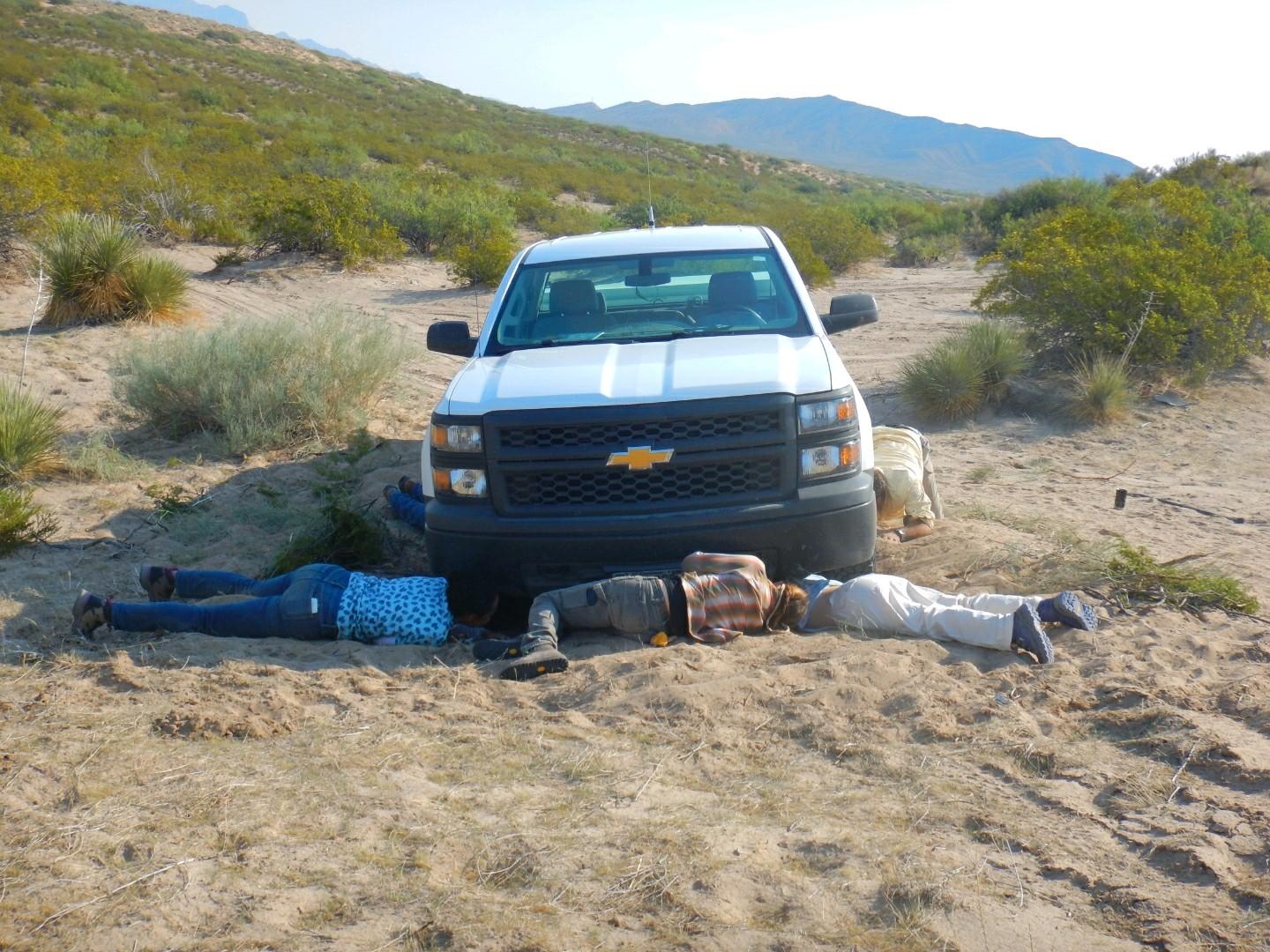 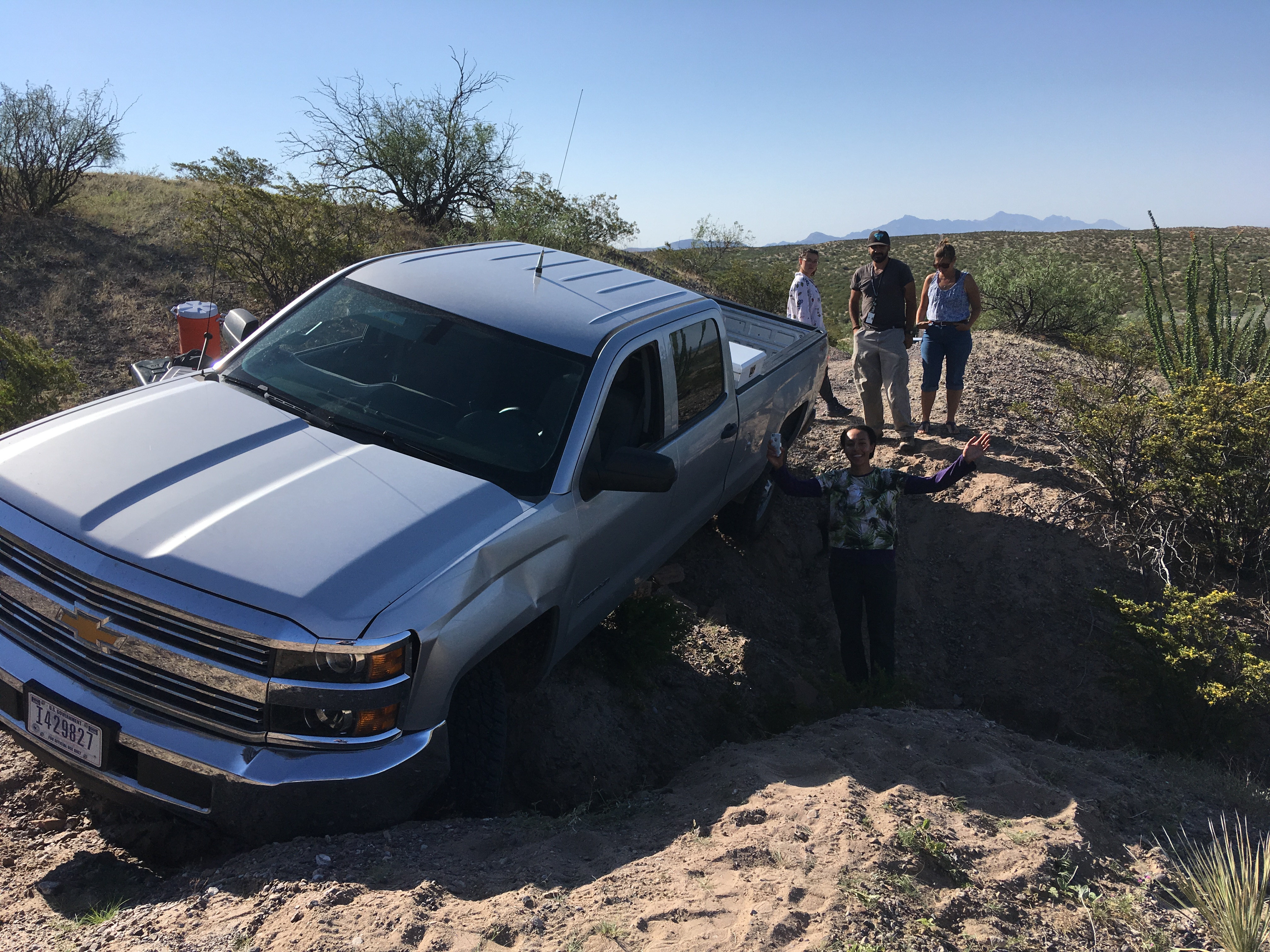 Weather Hazards
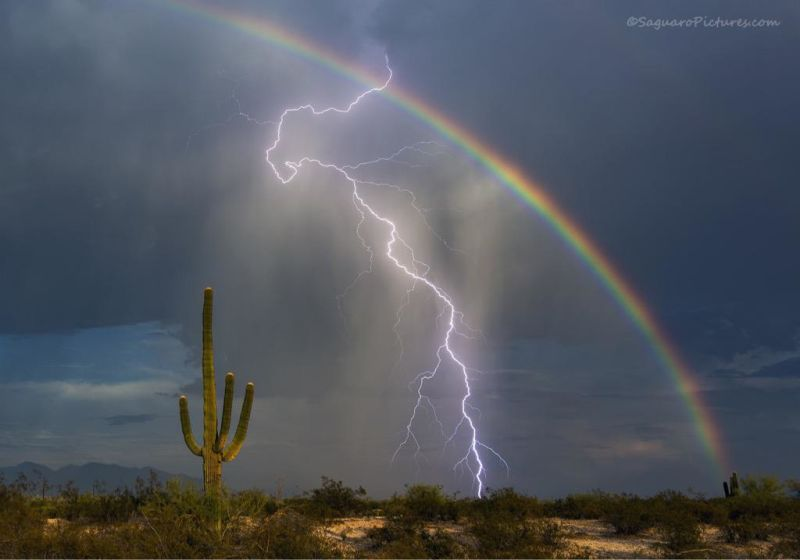 Flash floods
Lightning
Heat Stress
Wildfire
So what do I do?
Eat salty snacks!
Drink water frequently
Dilute gatorade/powerade
Wide brimmed hats/sunscreen
Wear appropriate field clothing
Take a siesta!
Situational awareness
Abandoned Mines
Just Say No
Wildlife Hazards
Large animals
Black bears
Mountain Lions
Wolves
Stray dogs/unfriendly dogs
Cows
People
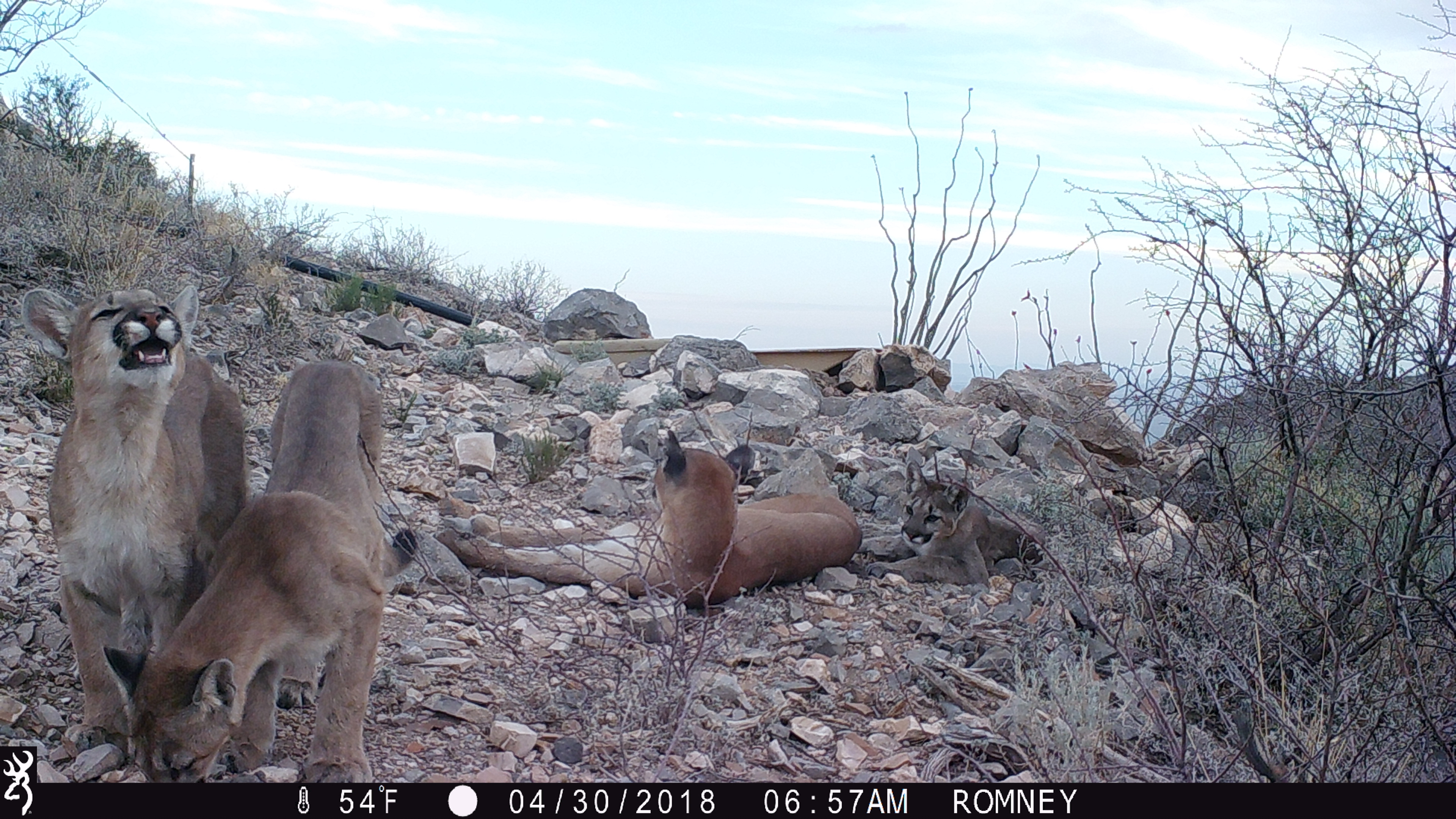 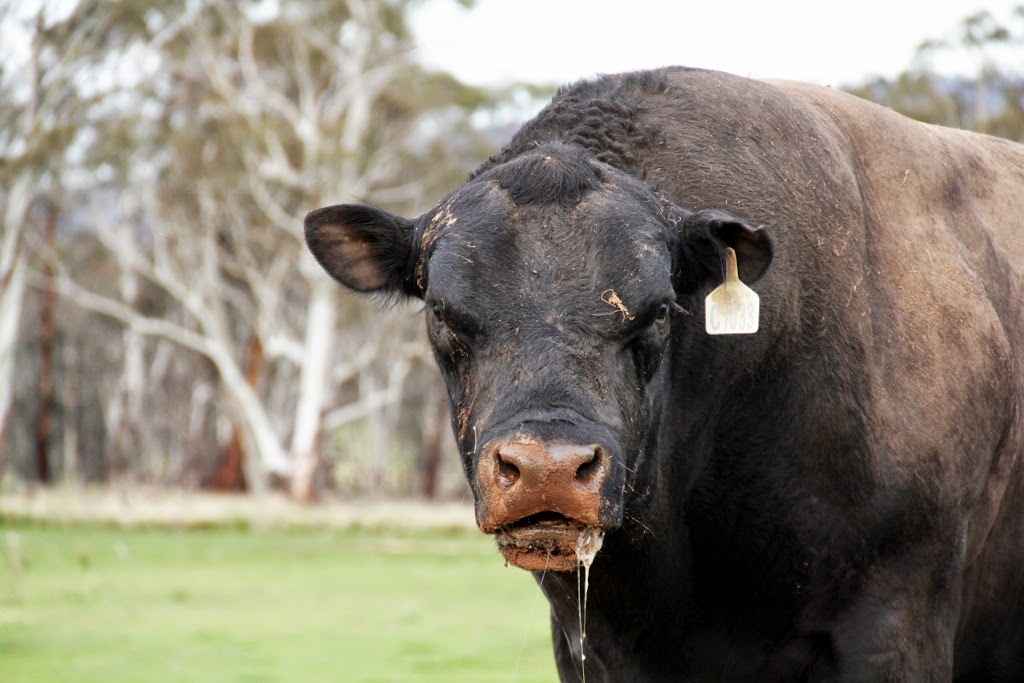 Smaller Critters
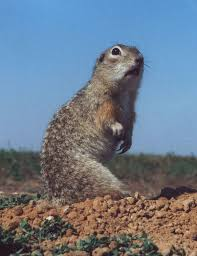 Rattlesnakes
Have a plan!
Wear snake guards (no Tevas!)
Mice/ground squirrels
Hanta virus
Plague
-Keep your food and kitchen ware animal proof even if you are not in “bear country”
Biting/Stinging Insects
Bees/Wasps
Find out about allergies ahead of time!
Ants
Spiders
Brown Recluse
Black Widows
Mosquitos
Ticks & the things they carry
Talk to your safety specialist and know what’s in your area
But I want to play with all the animals…..
Exercise situational awareness
Not all puppies are friendly
STAY CALM
All of the other safety concerns…
Unexploded ordinances 
Meth labs
Marijuana grows
H2S
Valley fever
Giardia
Poison oak and ivy
Abandoned vehicles
Trash dumps
Falling trees
Etc. etc.
[Speaker Notes: We can’t cover every concern in every field office so make sure to ask your local resources about safety concerns]
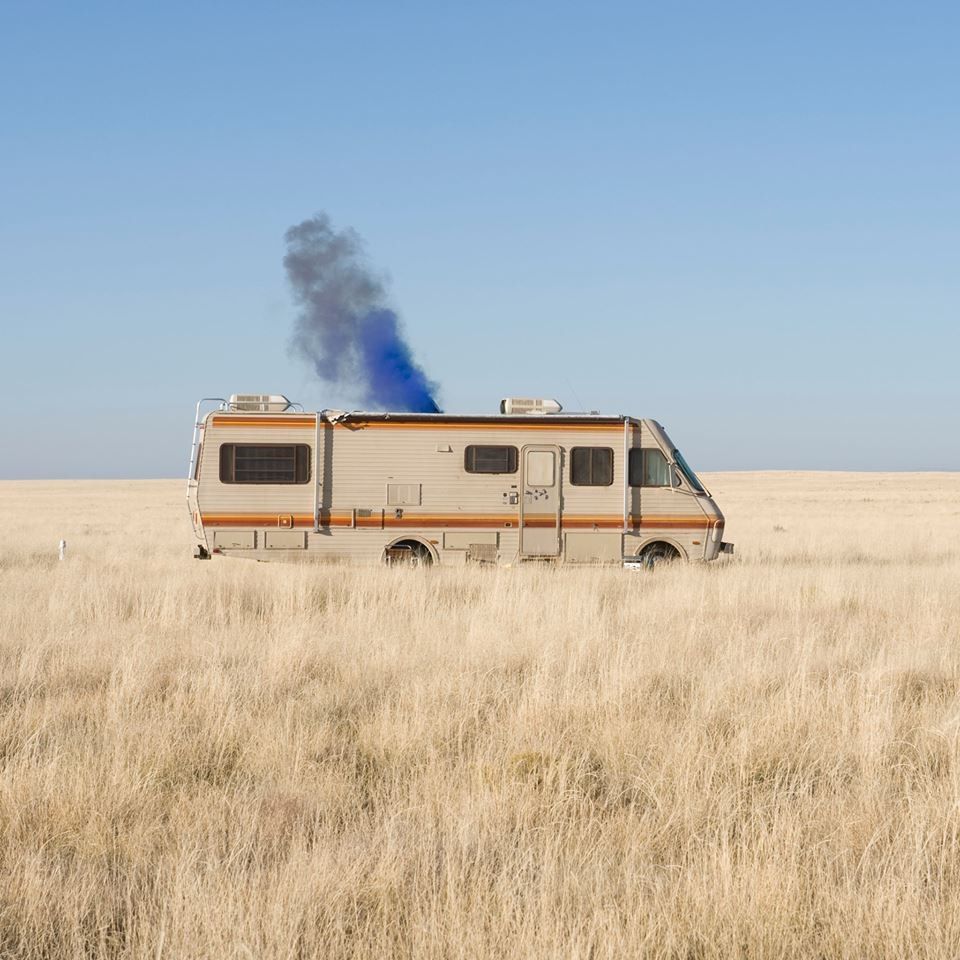 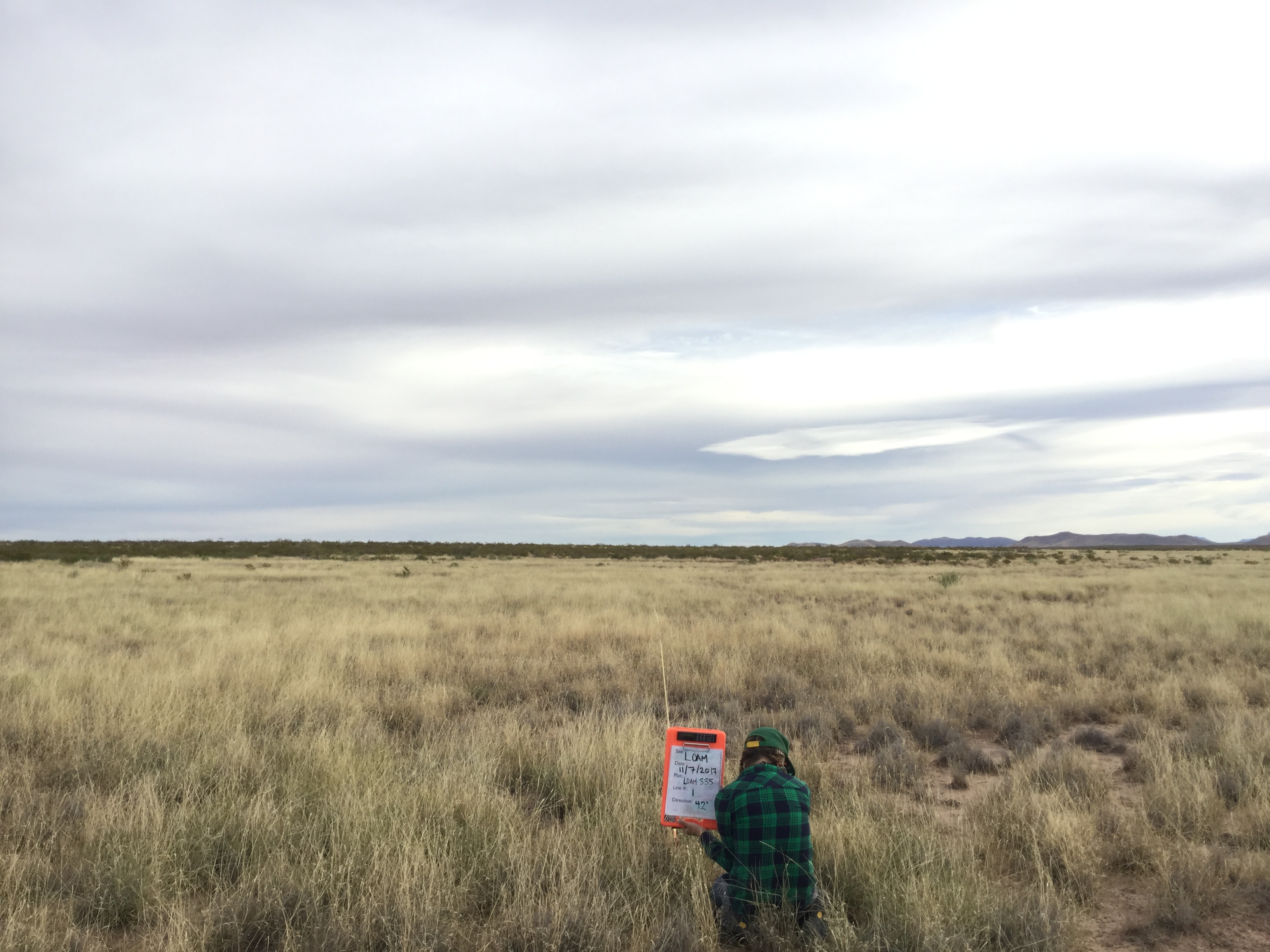 Does this meet the plot rejection criteria?
Archaeological Concerns
Cultural resources on federal lands are federal property managed for the public. Collecting these resources (e.g. picking up arrowheads) is illegal
If you encounter cultural resources, take a photo and a GPS point and report to FO archaeologist
In the rare event that you find anything that may be human remains, report this to the FO IMMEDIATELY. The BLM has strict timeframes that we must adhere to.
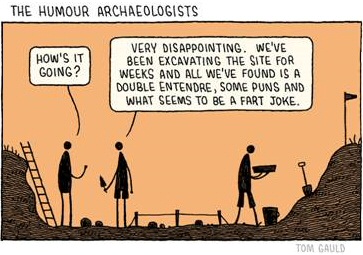 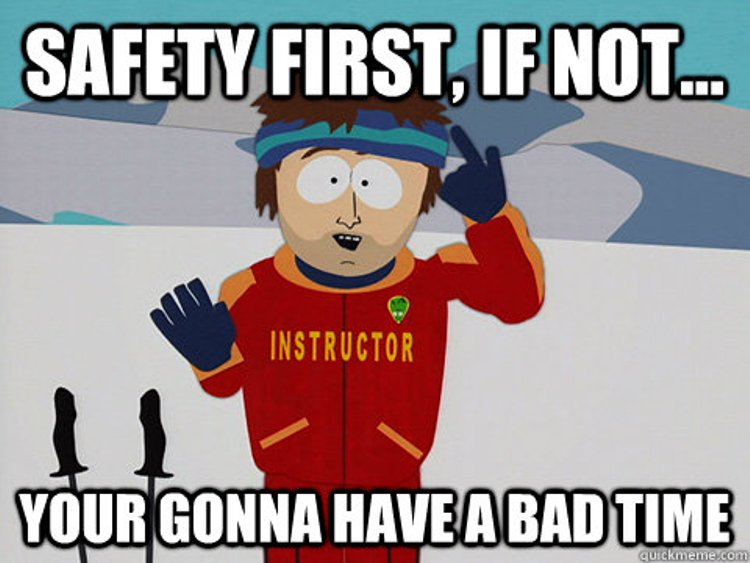 Questions, Comments, Concerns?